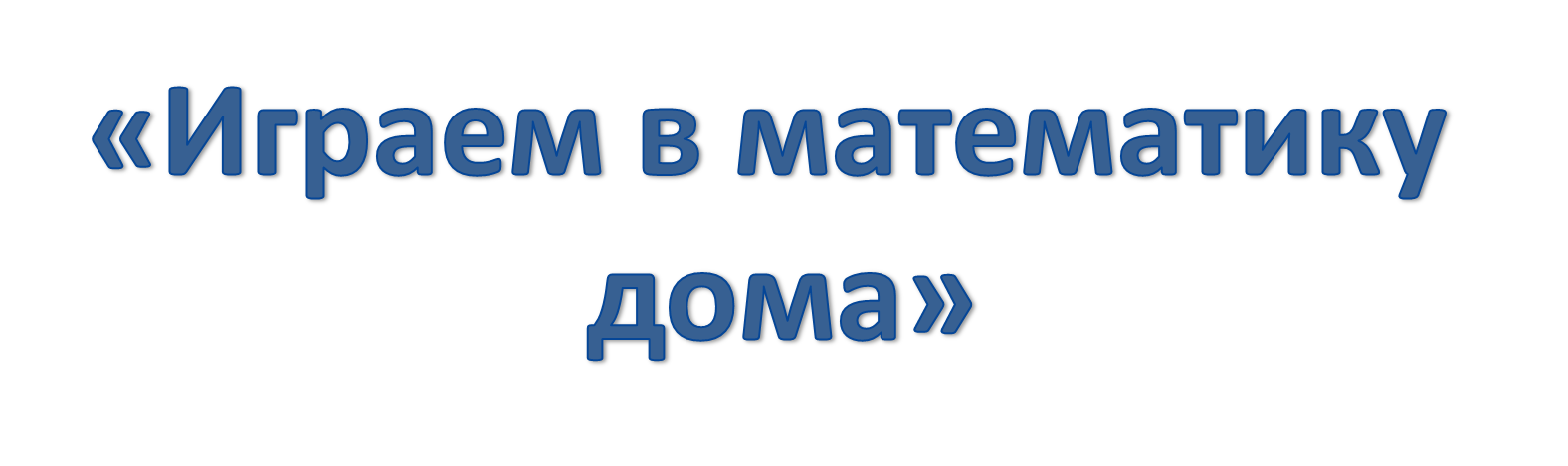 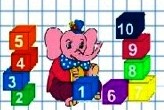 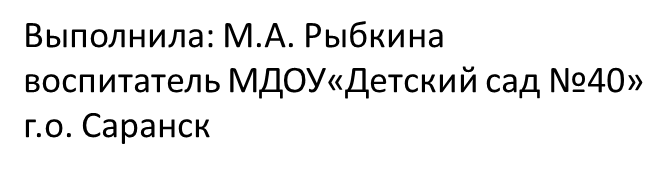 Цель: привлечь интерес родителей к занимательному                           материалу, помочь осознать  значимость его применения 
в условиях семьи.

      Как сделать математические игры интересными для ребенка:  
  обязательно учитывайте возраст, на который рассчитано задание
  не хочет – не настаивайте, поменяйте тактику, предложите другой вид
        игры; особенно с малышами используйте предметы из жизни. 
Например:
 возьмите овощи и фрукты для сравнения, на улице соберите палочки 
разной длины и разложите их по длине, от самой длинной до самой короткой
 не акцентируйте внимание на неудачах и не делайте все за него
 ребенок сам должен прийти к логическому выводу
 если что-то не получается, мягко сверните игру и продолжите в нее
       поиграть спустя какое-то время; не ограничивайтесь словом «Молодец» 
хвалите ребенка за его попытки и усердие, за его действия. Но не перестарайтесь, все должно быть в меру, чтобы он хотел играть не ради похвалы, а ради познавательного интереса.
Весёлые  цифры
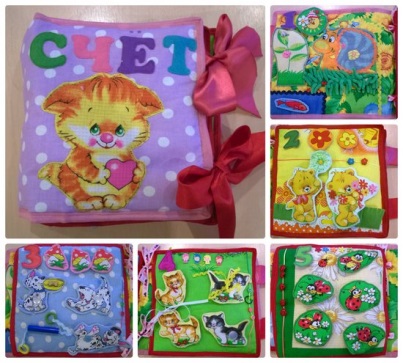 Строим башни из конструктора или кубиков соответствующего размера
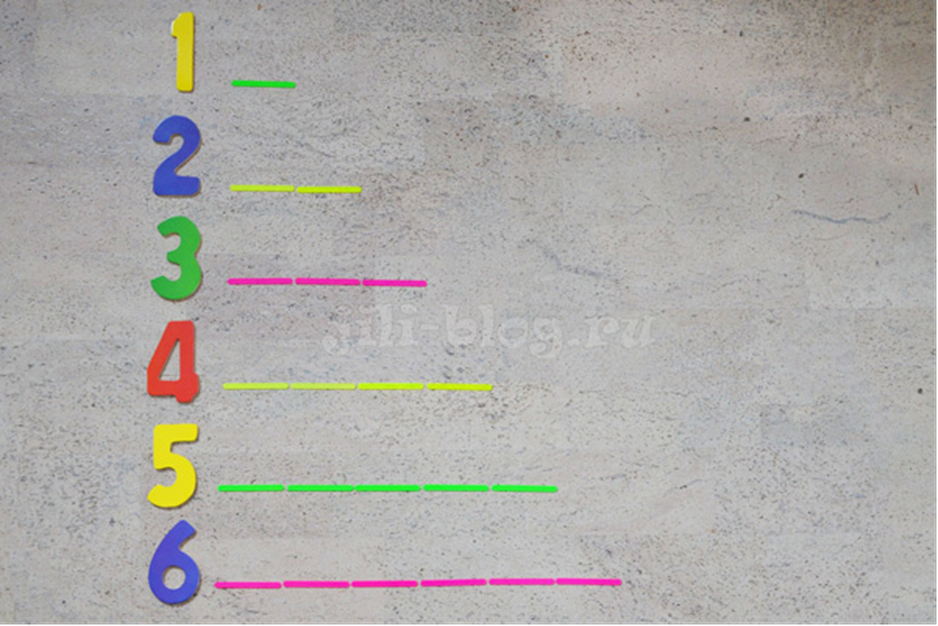 Выкладываем дорожки из счетных палочек и подбираем подходящие цифры
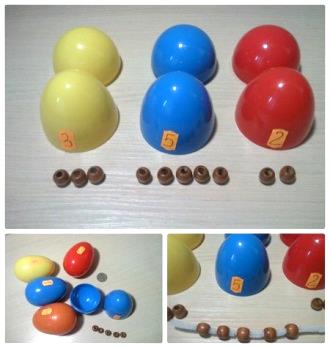 Игра «Весёлые  макароны»
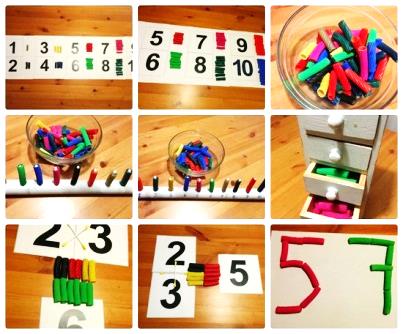 Игра «Считаем киндеры»
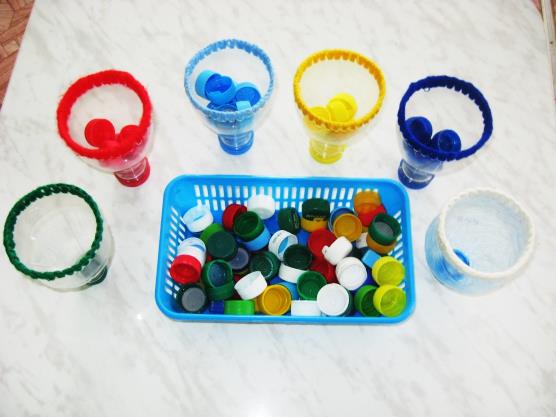 Игра «Цветик- семицветик»
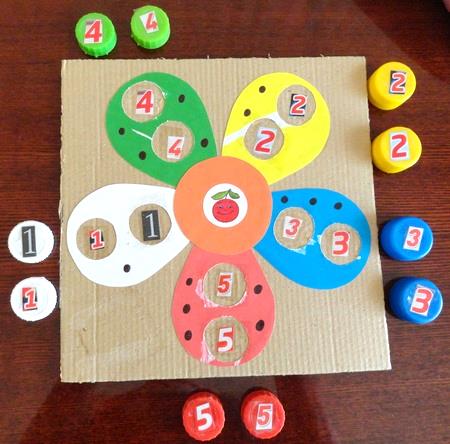 Игра «Сосчитай и разложи»
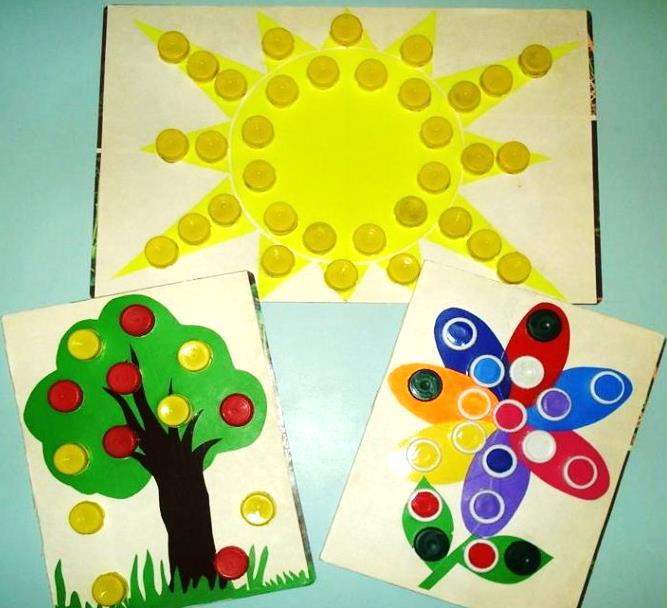 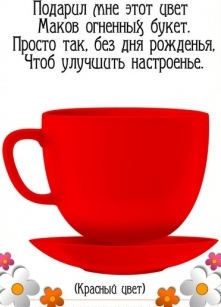 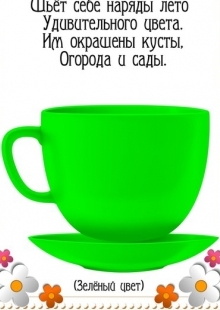 «Отгадай загадки»
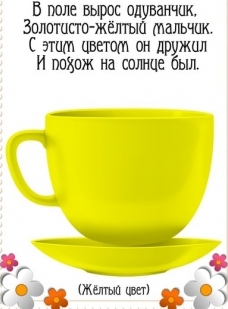 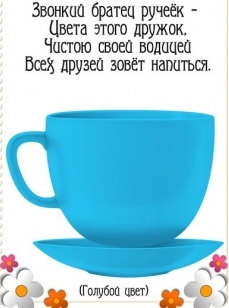 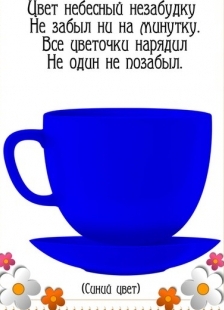 Положим 3 больших пуговицы и 5 маленьких и спрашиваем, где больше. Необходимо объяснить ребёнку, что мы сравниваем не размер, а количество пуговиц.
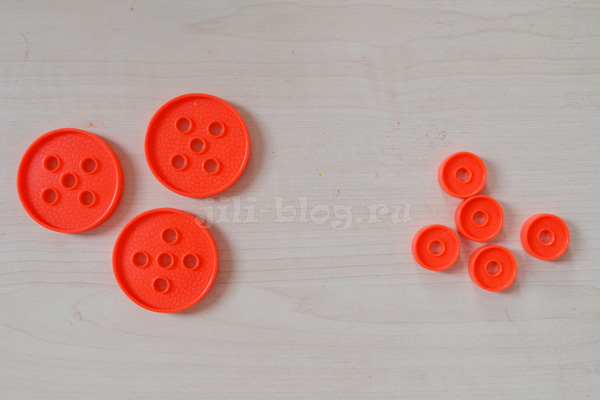 Знакомство с составом числа
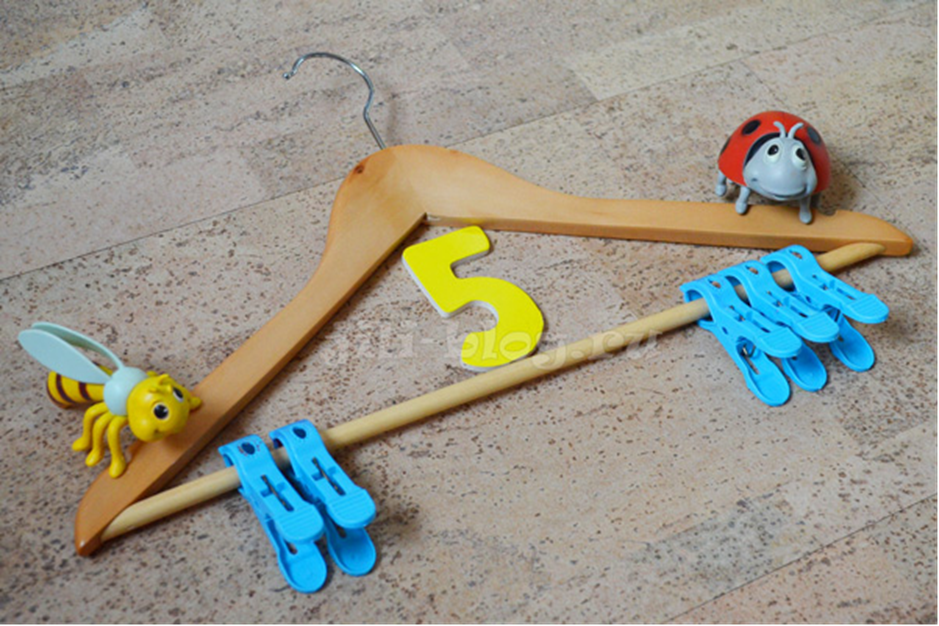 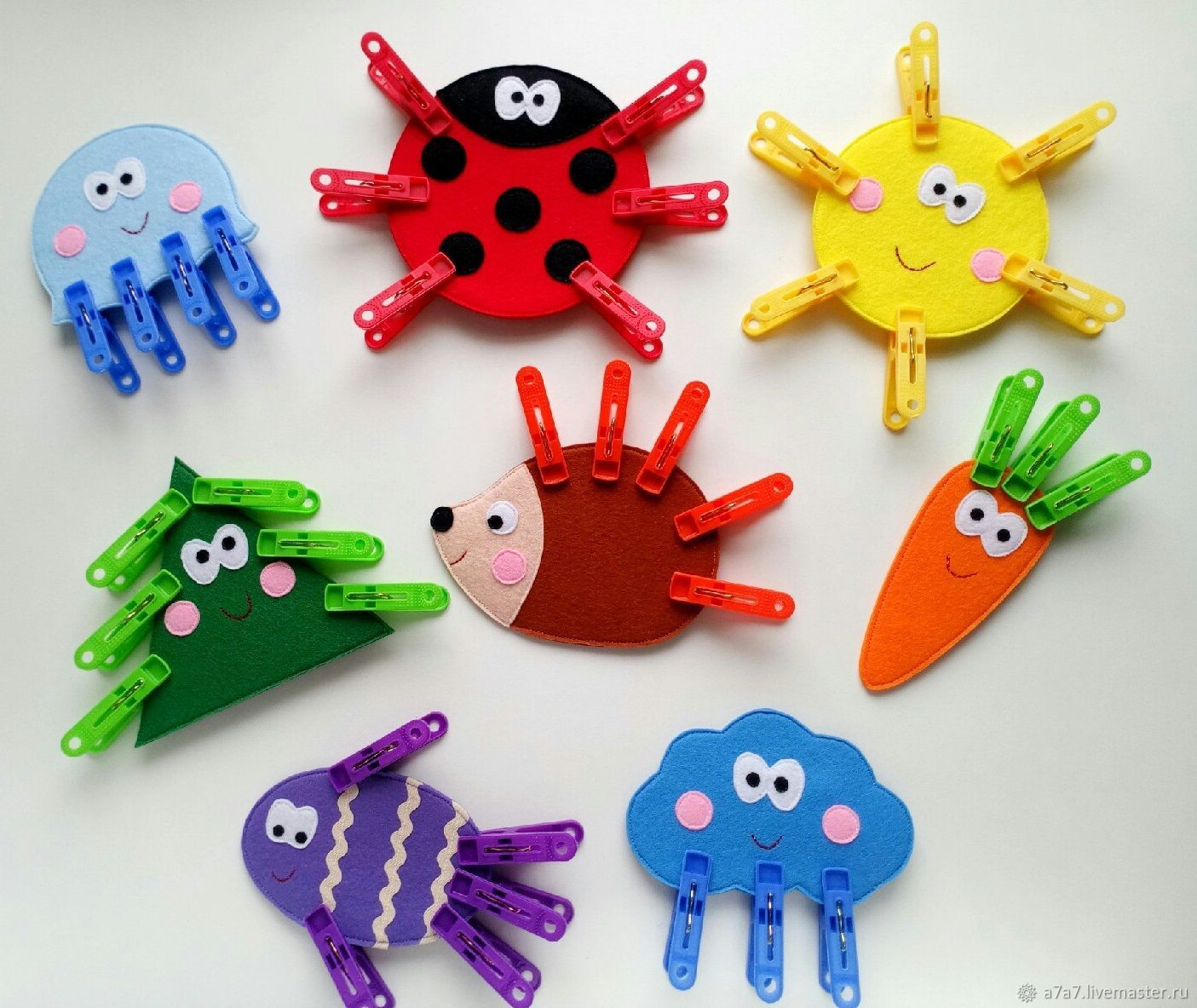 Игра «Озорные прищепки»
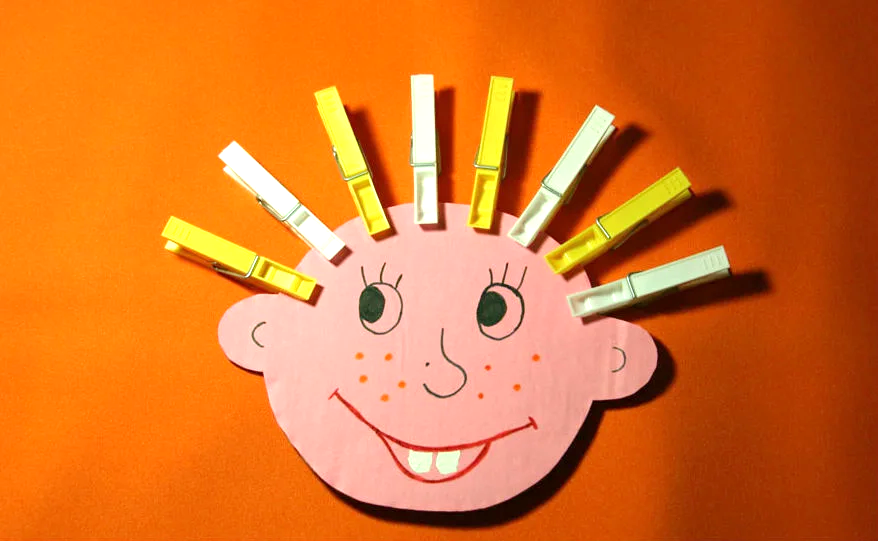 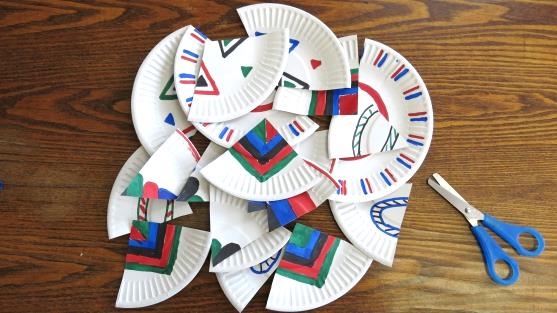 Игра «Собери целое из частей»
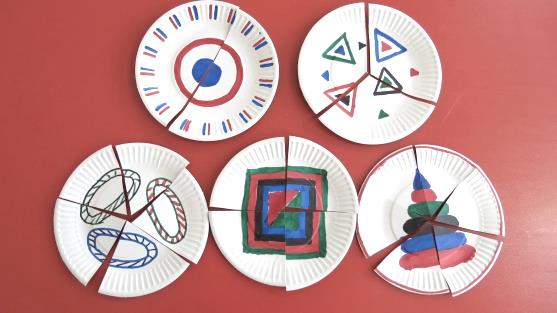 Геометрические  фигуры
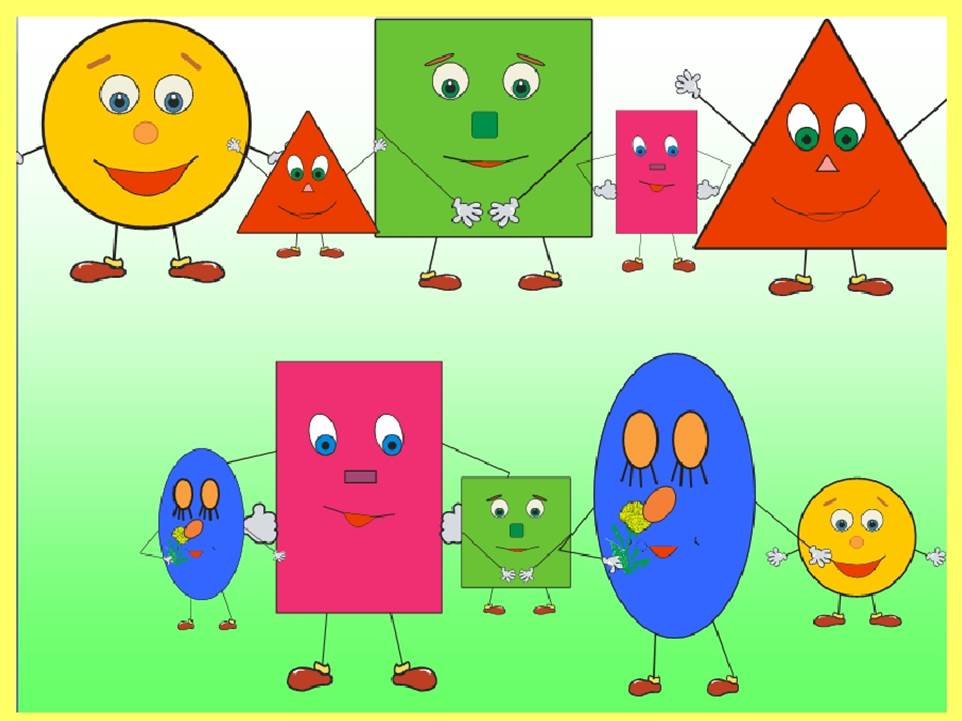 Игра «Назови геометрические фигуры»
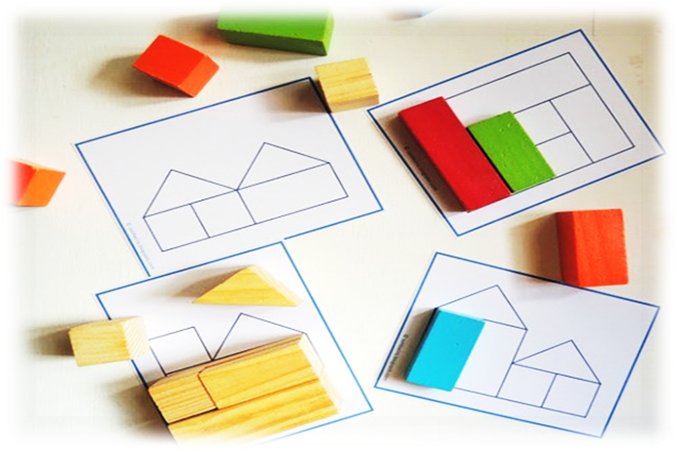 Игра «Сложи картинку»
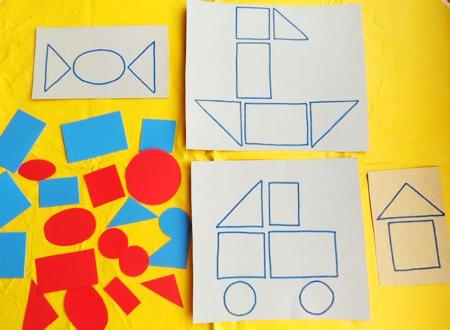 Математические игры – это радость и удовольствие для детей.
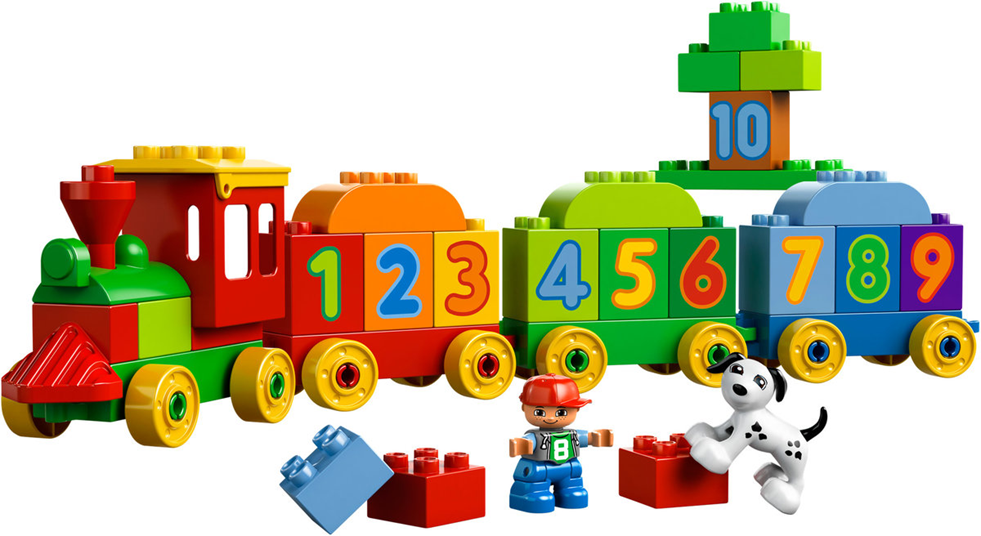 Спасибо за внимание!
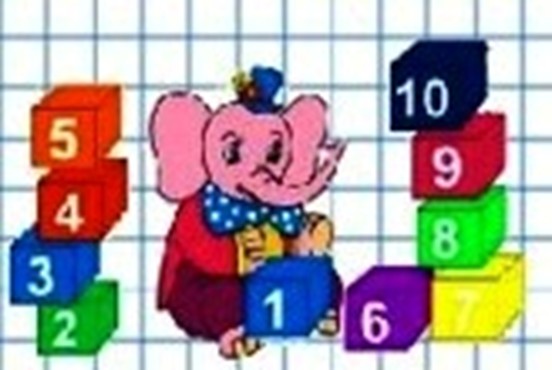